Тема: Военные действия в 1944 г.план урока: 1) накануне общего наступления 1944 г. 2) конец блокады Ленинграда 3) освобождение Правобережной         Украины и Крыма 4) летнее наступление 1944 г.
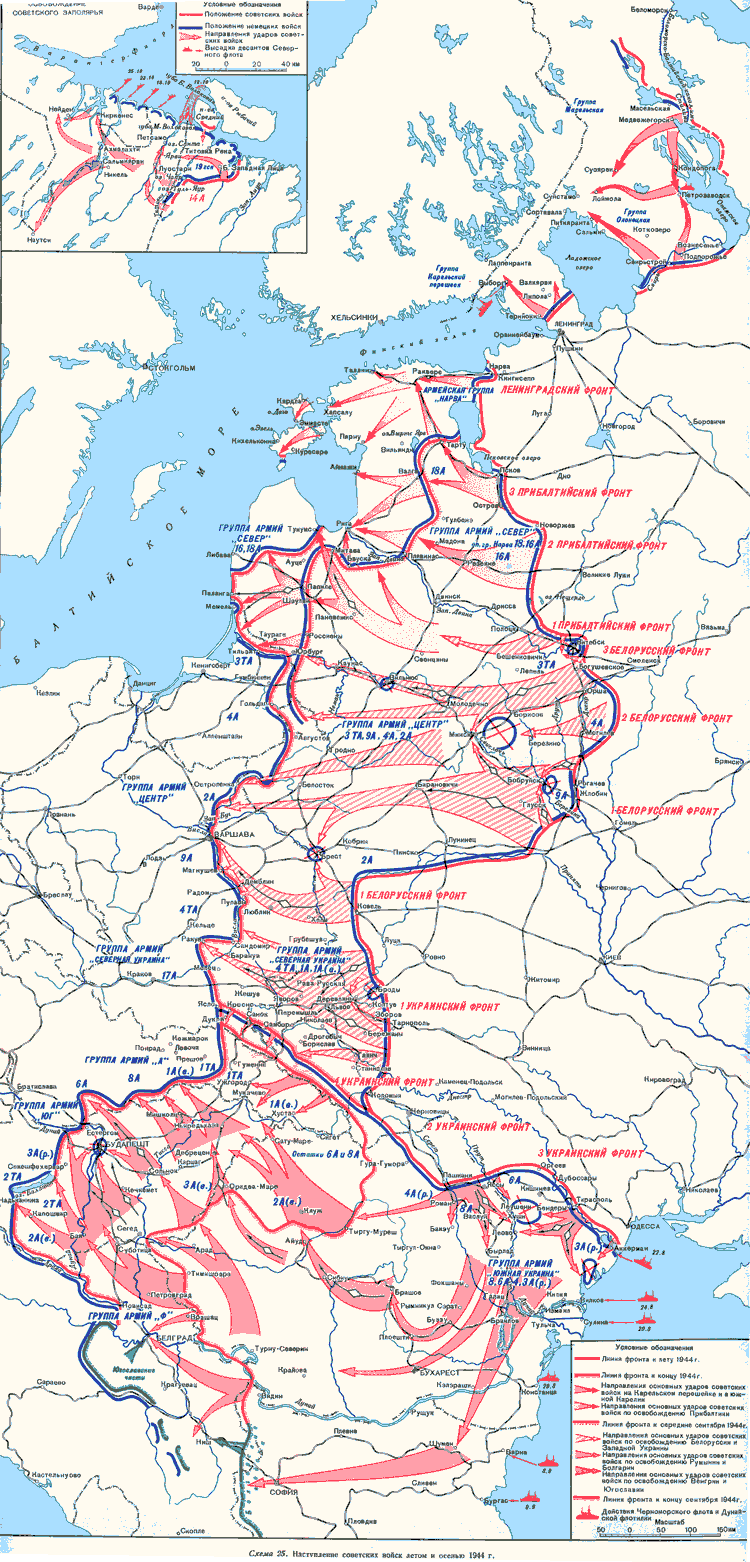 Прибалтика, Белоруссия, Правобережная Украина,  Молдавия, Крым.
1) накануне общего наступления
Соотношение сил к началу 1944 года
Тегеранская конференция 
(28 ноября  - 1 декабря 1943г.)
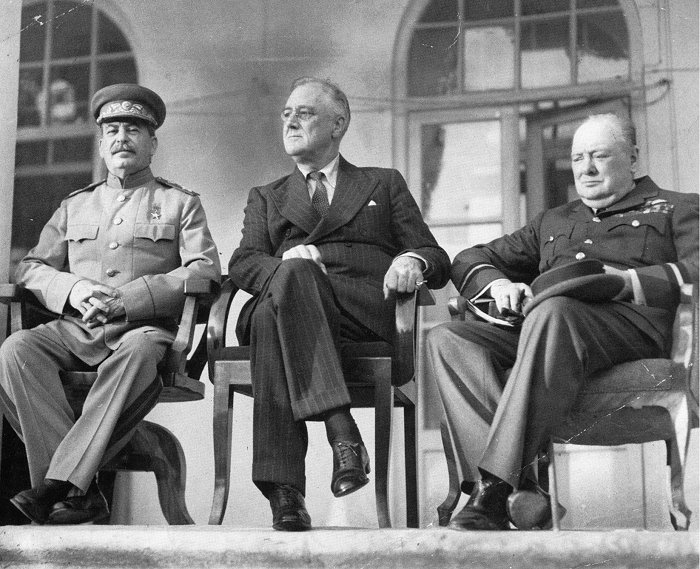 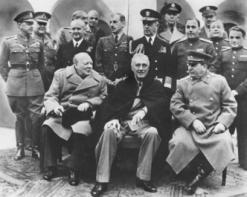 Участники:
СССР (Сталин И.В.)
Англия (У.Черчиль)
США (Ф.Д.Рузвельт)
И.В. Сталин, Ф.Д.Рузвельт, У. Черчиль
Основные вопросы:
Открытие второго фронта
Польский вопрос
Проблемы послевоенного устройства Германии и всего мира
Война с Японией
Открытие второго фронта 6 июня 1944 г. высадка англо-американских войск на севере Франции
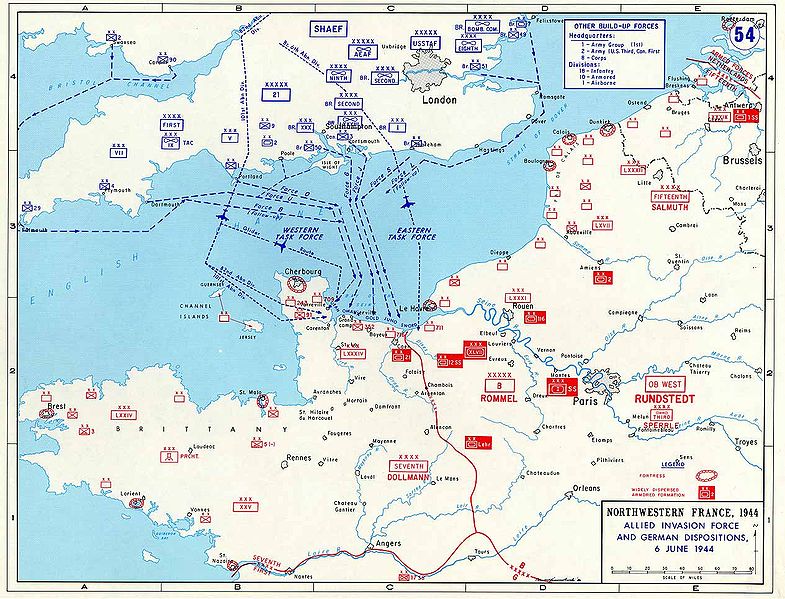 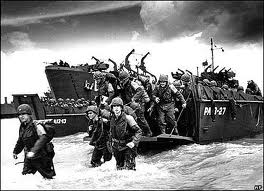 к 5 июля в Нормандии уже находилось около 1 млн. чел. 500 танков 10 тыс. самолетов
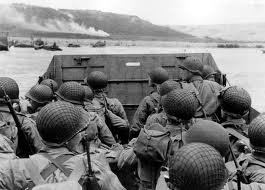 Эта операция явилось самой крупной морской операцией второй мировой войны.
Нормандская десантная операция положила начало широкомасштабному наступлению союзников в Западной Европе
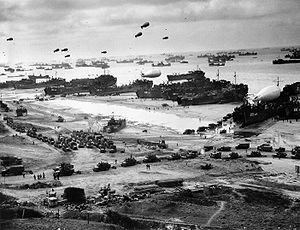 2) конец блокады Ленинграда
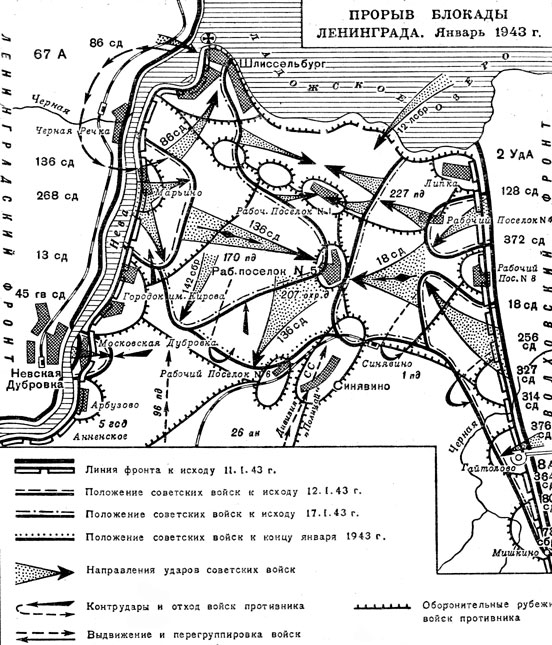 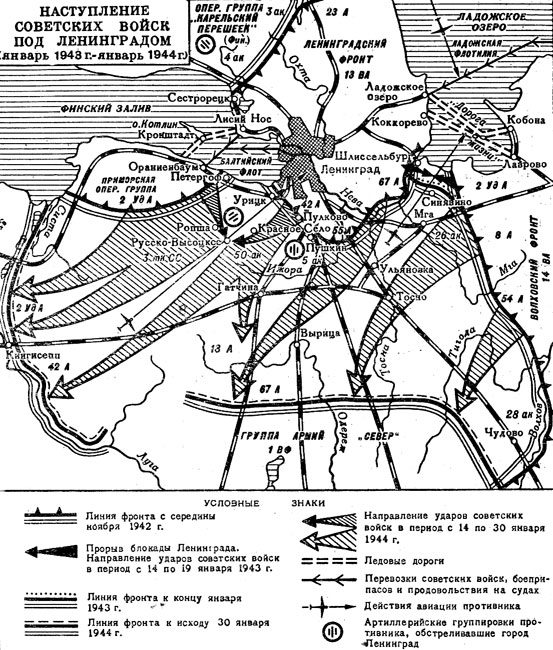 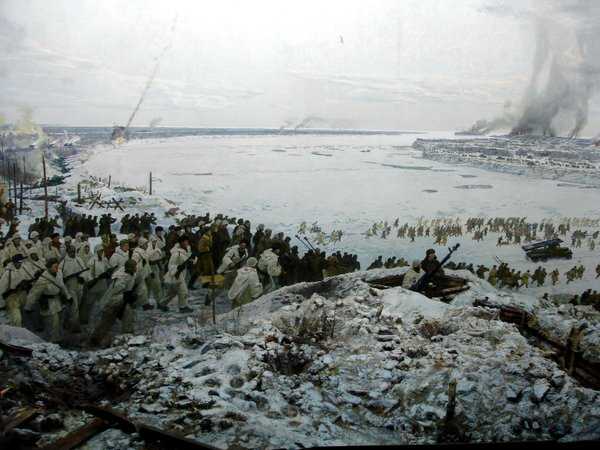 27 января 1944 г. завершилась продолжавшаяся 900 дней и ночей героическая оборона Ленинграда
3) Освобождение правобережной Украины и Крыма конец декабря  1943 г. – март 1944 г.
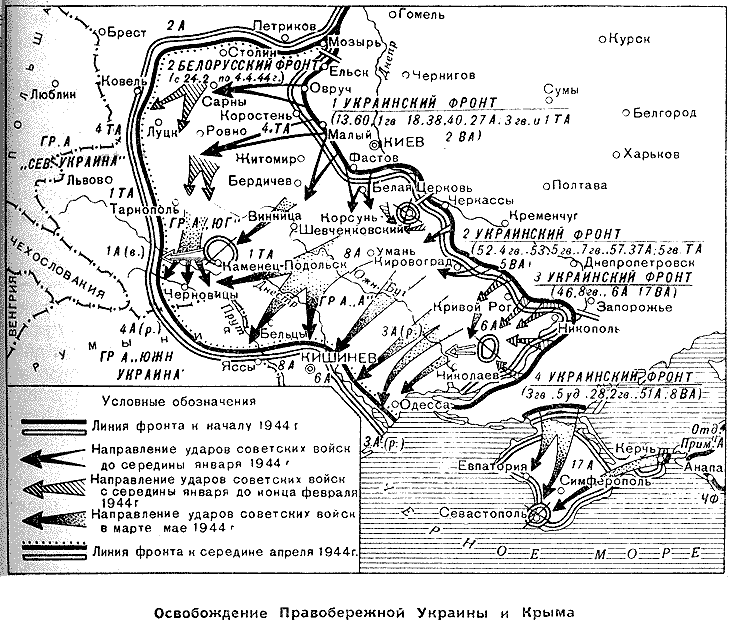 4) летнее наступление 1944 г.
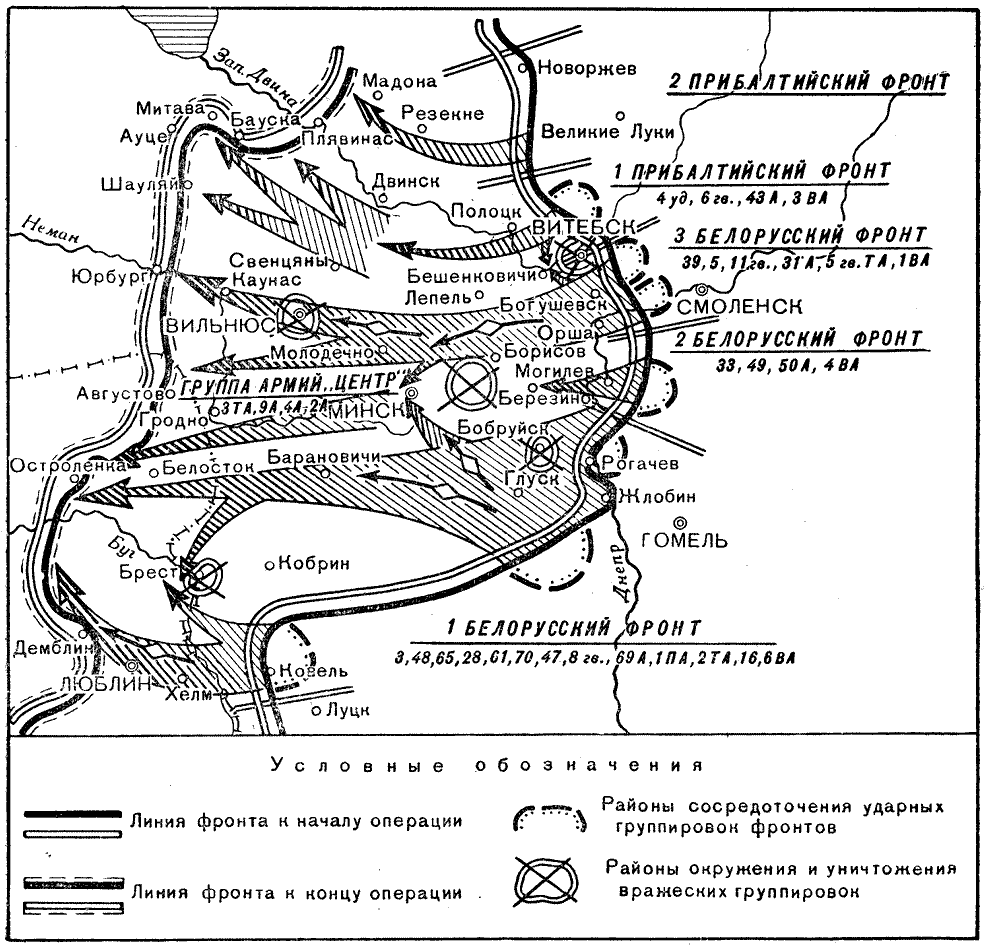 июнь-июль 1944 г. операция «Багратион» 

между Припятью и Двиной были окружены и полностью разгромлены 28 дивизий группы армии «Центр»
17 июля 1944 г. по центру Москвы провели 57 тыс. пленных немцев армии «Центр»
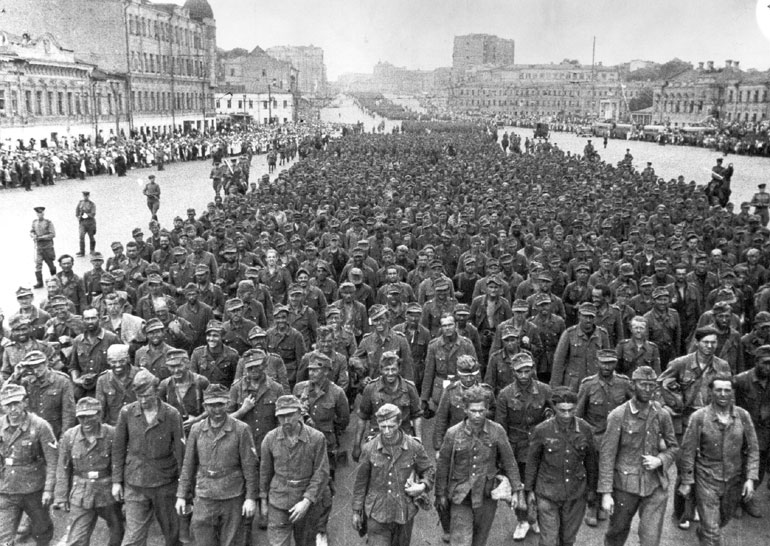 Ясско-Кишиневская операция 20 – 29 августа 1944 г. 24 августа освободили столицу Молдавии г. Кишинев
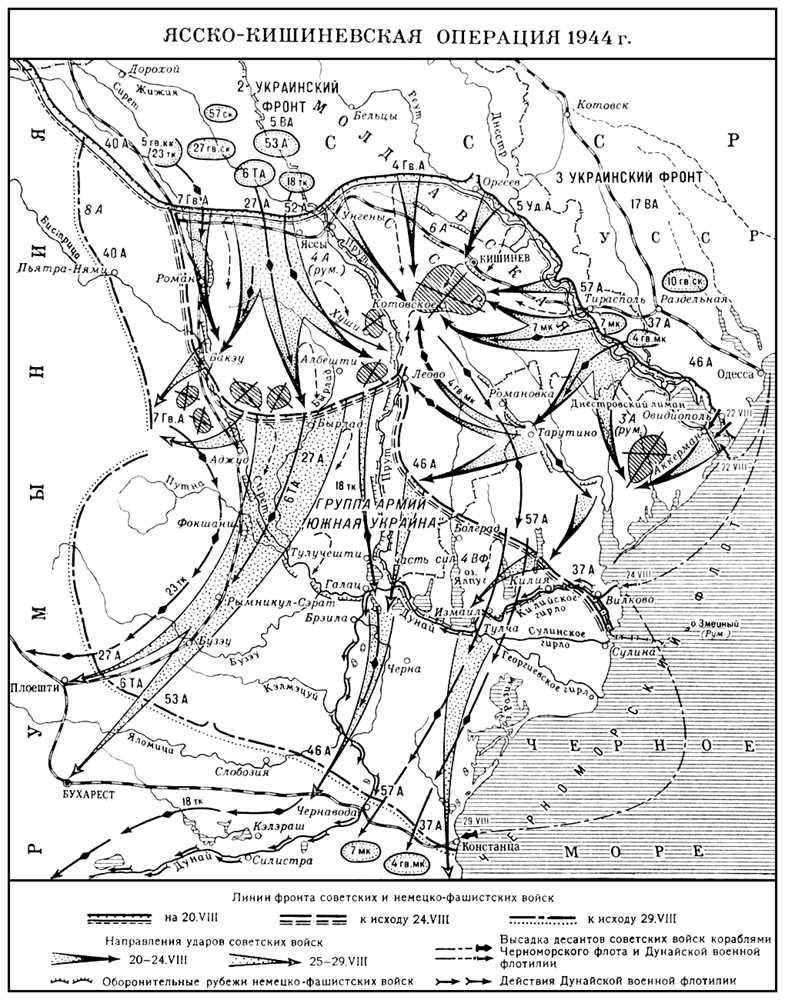 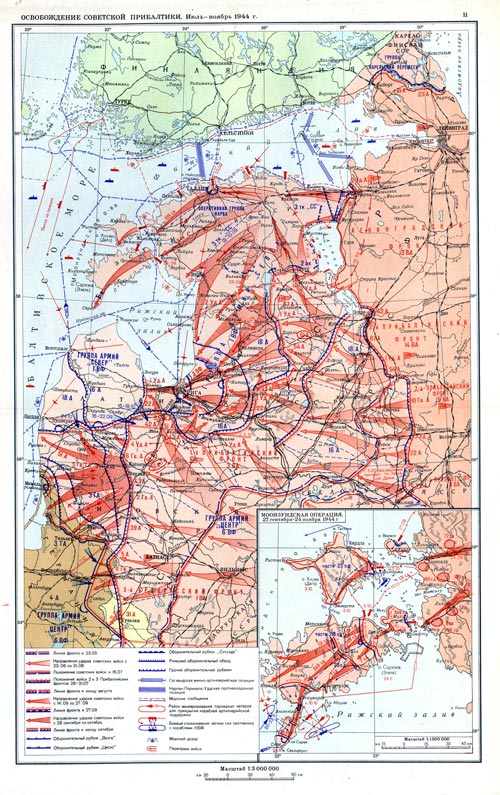 освобождение Прибалтийских республик июль-октябрь 1944 г.
Советские войска вышли к Балтийскому морю. Восточная Пруссия 1944 г.
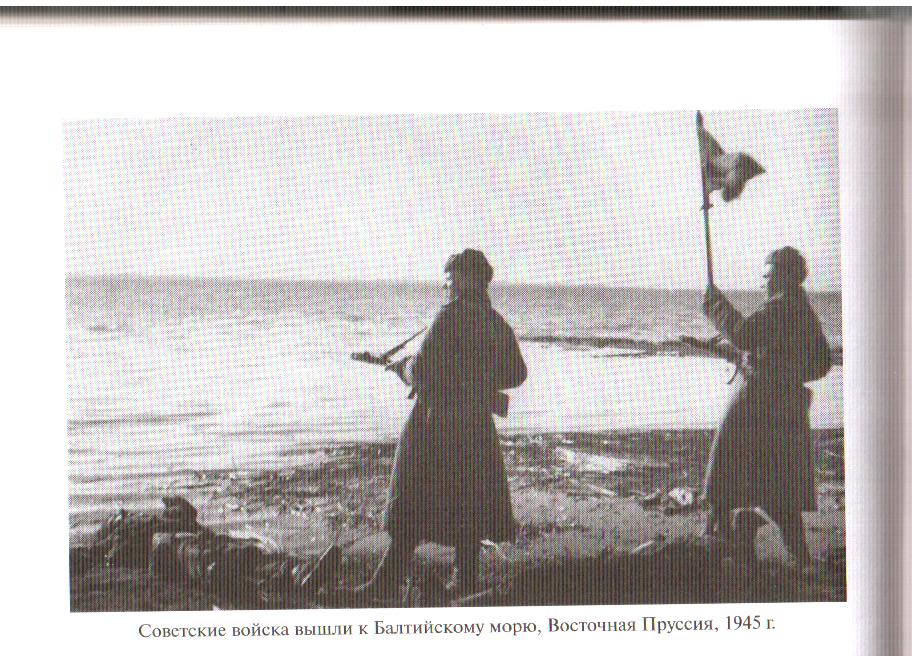 Тувинские танкисты-добровольцы 1943 г.
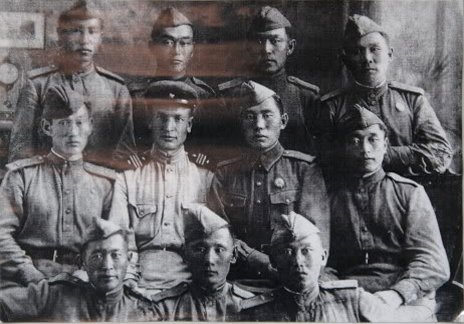 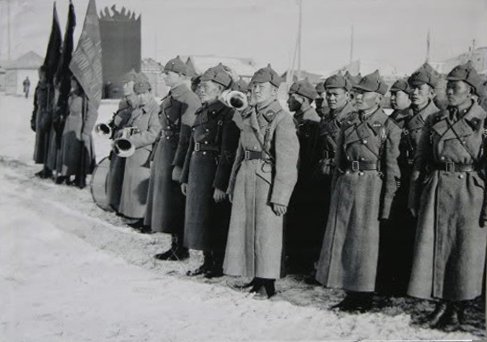 1 сентября 1943 г. первый добровольческий эскадрон ТНРА, под командованием капитана Тюлюша Кечил-оола в составе 206 человек отправился на фронт.
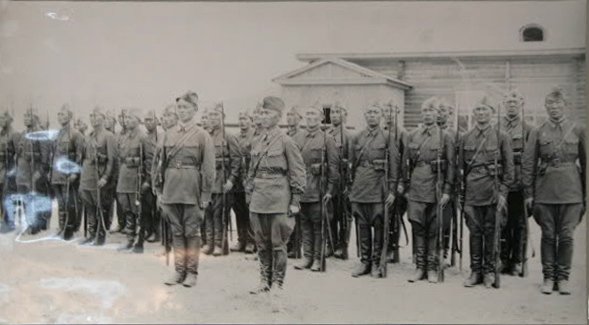 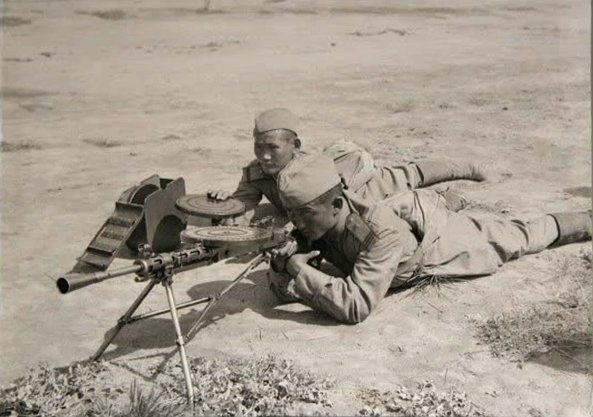 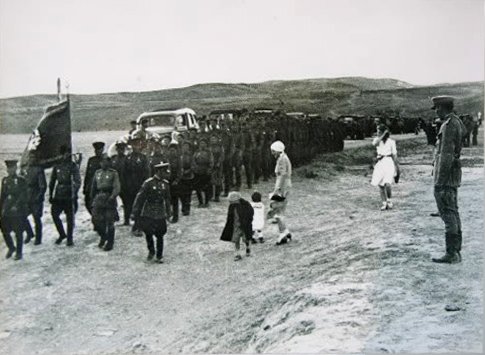 Возвращение добровольцев с фронта на родину вернулись  165 человек
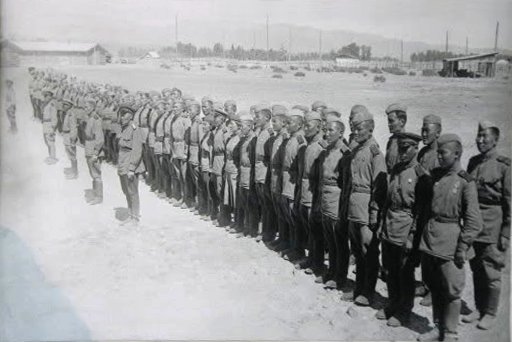 Эскадрон участвовал в освобождении свыше 80 населенных пунктов Украины, в том числе с. Деражно, г. Ровно, г. Дубно. 
 67 бойцов и командиров были награждены орденами и медалями СССР. 
из них двум присвоено звание Героя Советского Союза –
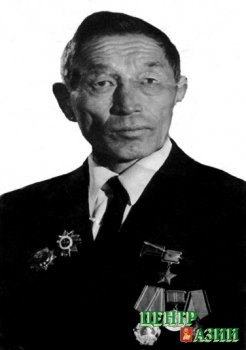 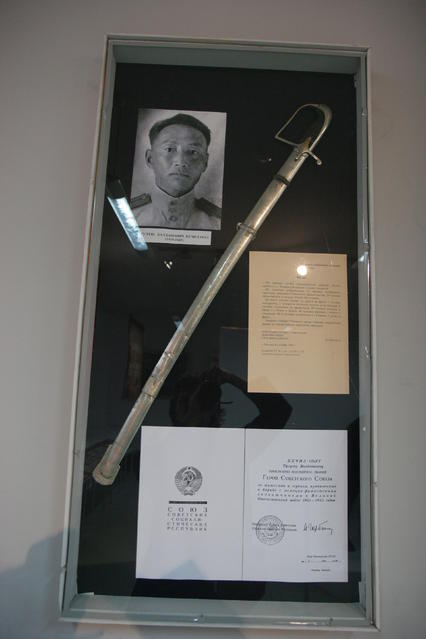 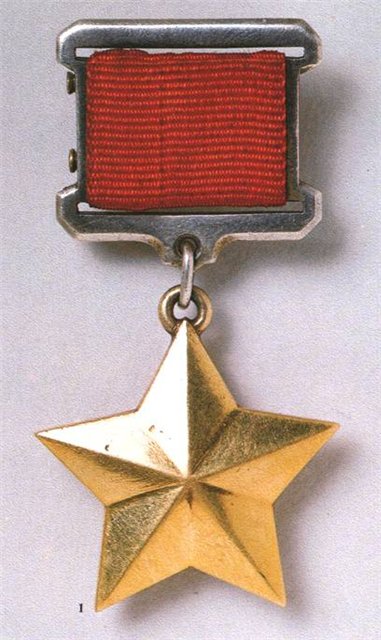 Хомушку Чургуй-оол				Тюлюш Кечил-оол
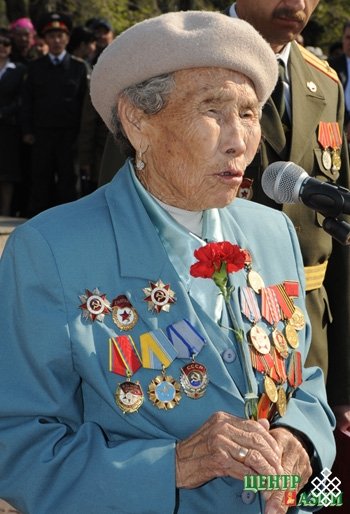 По состоянию на июль 2011 года из 206 членов добровольческой группы, 
жива только одна женщина — 
сестра милосердия 
Байлак Чульдумовна Ооржак 
(Вера Байлак)
Домашнее задание: письменно ответить на вопросы № 11, 12, 13 (с. 349)